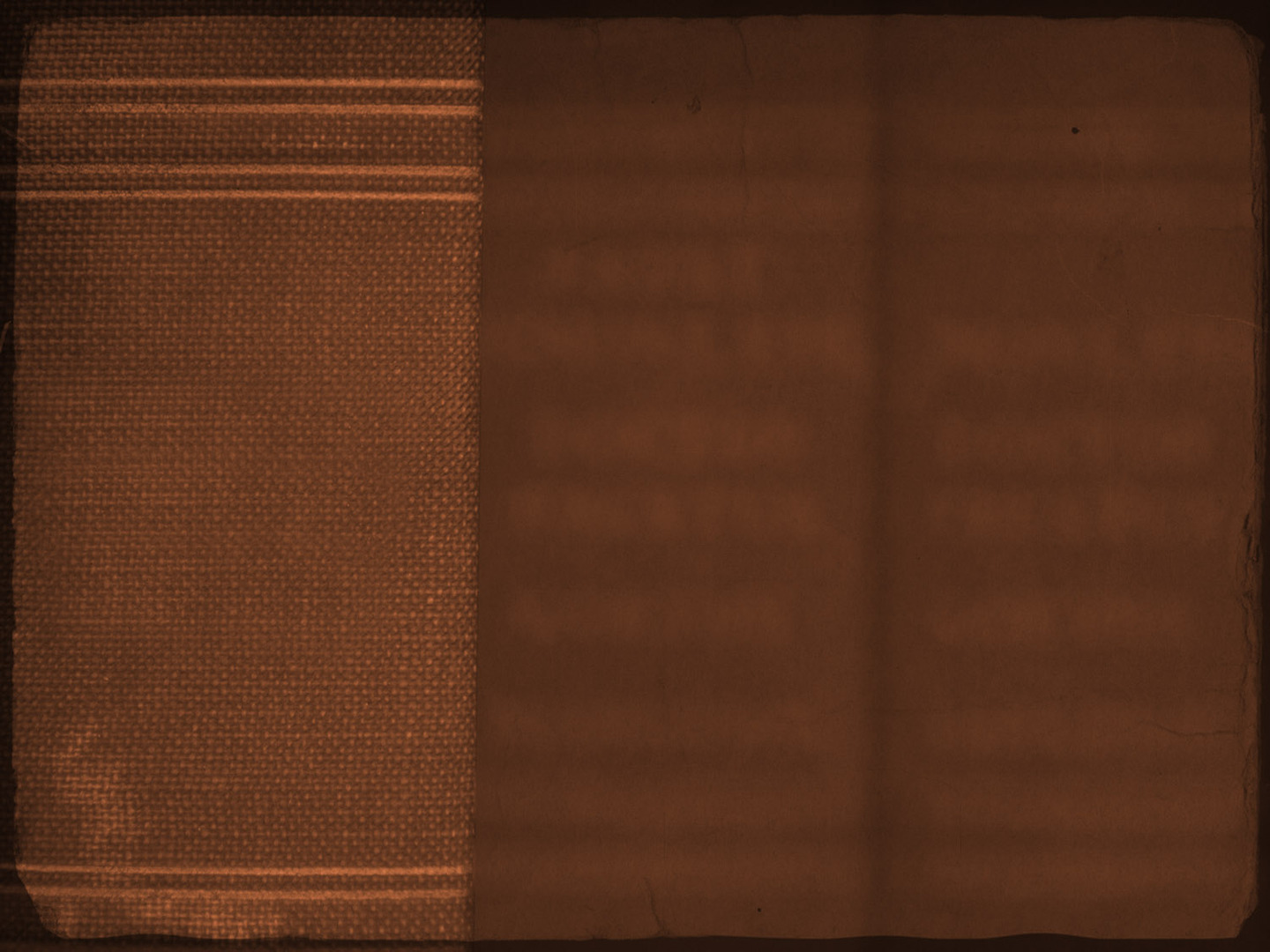 2 Kings 5.14
14 So he went down and dipped himself seven times in the Jordan, according to the word of the man of God, and his flesh was restored like the flesh of a little child, and he was clean.
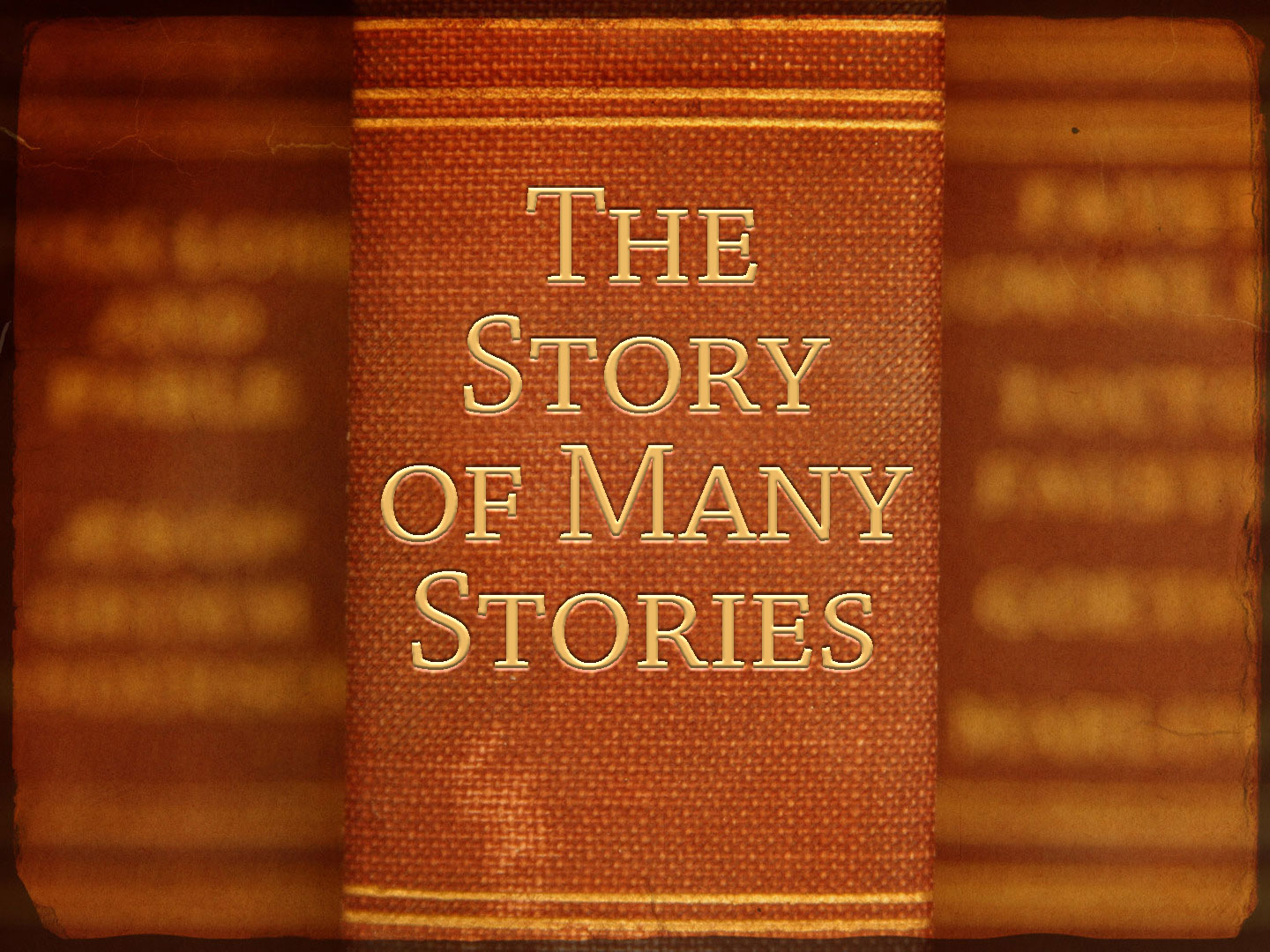 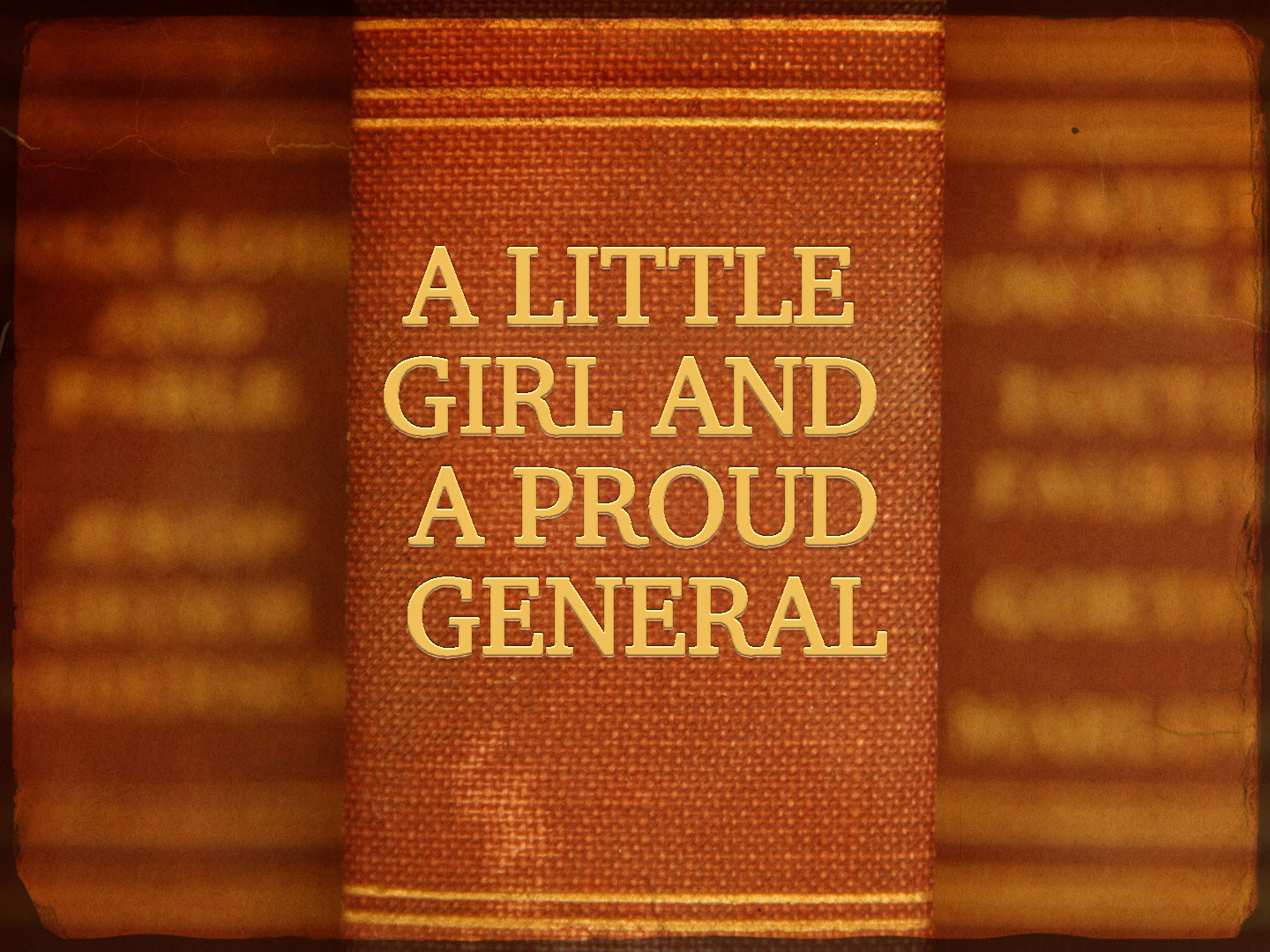 [Speaker Notes: Story of Naaman – 2 Kings 5.1-14

Naaman’s story has been used to speak of many topics: 
Historical context
Baptism – focuses on Naaman’s anger, disbelief, and misunderstanding
Forgiveness – focuses on the slave girl’s willingness to help her slavemaster
Evangelism – focuses on the servants’ admonitions to Naaman (we will come back to this story on Wednesday)

Because this story is so often talked about, it’s hard to find a fresh angle with which to discuss it]
What held Naaman back? 
He was hopeless
He had exhausted his possibilities
He was angry and prejudice
He was not impressed
He was prideful
What pushed him forward?
The information of a little girl
The desire of his wife
The permission of his king
The rebuke of his servant
[Speaker Notes: Read the story (2 Kings 5.1-14)

What held Naaman back? 
He was hopeless
He had power but no strenght
He had valor but no enemy he could fight
He had victory, but this was sure defeat
He had exhausted his possibilities
He jumped at a chance to travel to some foreigners for a cure
He was willing to subject himself to subordinate people 
He was willing to give an incredible amount of money
He was angry at the answer and prejudiced
He was not impressed with his task
He was prideful
What pushed him forward?
The information of a little girl
The desire of his wife
The permission of his king
The rebuke of his servant]
“So he went down and dipped…”
It took a lot of people to get him there
It took humility, not agreement
It took complete obedience
It took a willingness to do things God’s way and not man’s way
This Is Our Story
We are Naaman
Jesus gives us an easy answer
We have to choose whether we want to obey
[Speaker Notes: This is our story
We are diseased like Naaman (Romans 3.23)
Jesus gives us an easy (and free) solution to our problem (Romans 6.23)
We must choose whether to obey or not (Romans 6.3-4)

We struggle like Naaman
We try and do it ourselves
We become furstrated with our hopelessness
We disagree with the answer
We get angry at God
We get prejudiced at God’s people
We let pride get in our way

We are pushed before responding
Often from an unlikely source
By a loved one
We seek permission (often from wrong places)
We often need to be rebuked first

When we finally respond, 
It takes humility (repentance)
It takes compliance (confession)
It takes submission and obedience (baptism)]
The Rest of the Story
Naaman returns to Elisha
Naaman confesses his belief
Naaman offers gifts of appreciation
Naaman states his intent to worship God only
Naaman requests some dirt
[Speaker Notes: Read 2 Kings 5.15-19

Naaman return to Elisha
Naaman confesses his belief
Naaman offers gifts of appreciation
Naaman states his intent to worship God only
Naaman requests some dirt]
Is This Our Story?
Do we continually return to our Redeemer?
Have we lived up to our confession?
Have we given gifts of appreciation?
Do we worship God only despite our surroundings?
Are we dwelling on holy ground?